Fonologie
Inventář vs. fonotaktika
Vokalický inventář
Reprezentace vokalického inventáře
Angličtina vs. čeština
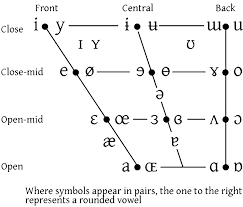 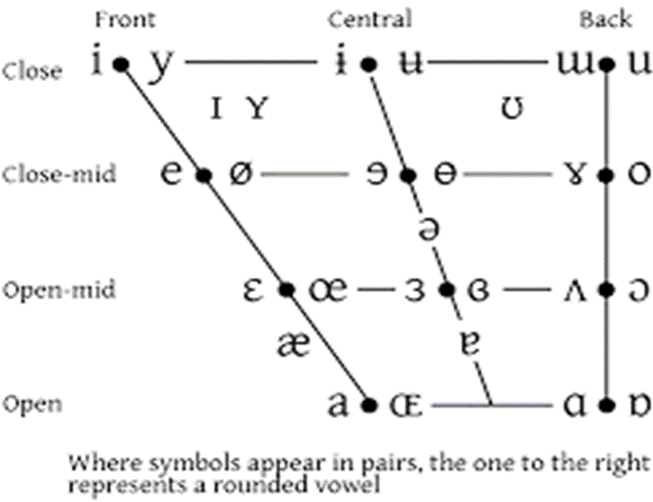 Vokalické inventáře: typologie
Vokalický trojúhelník
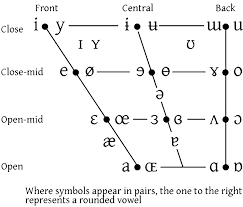 Fonotaktika: konsonanty na začátku slova
#CC: typologie